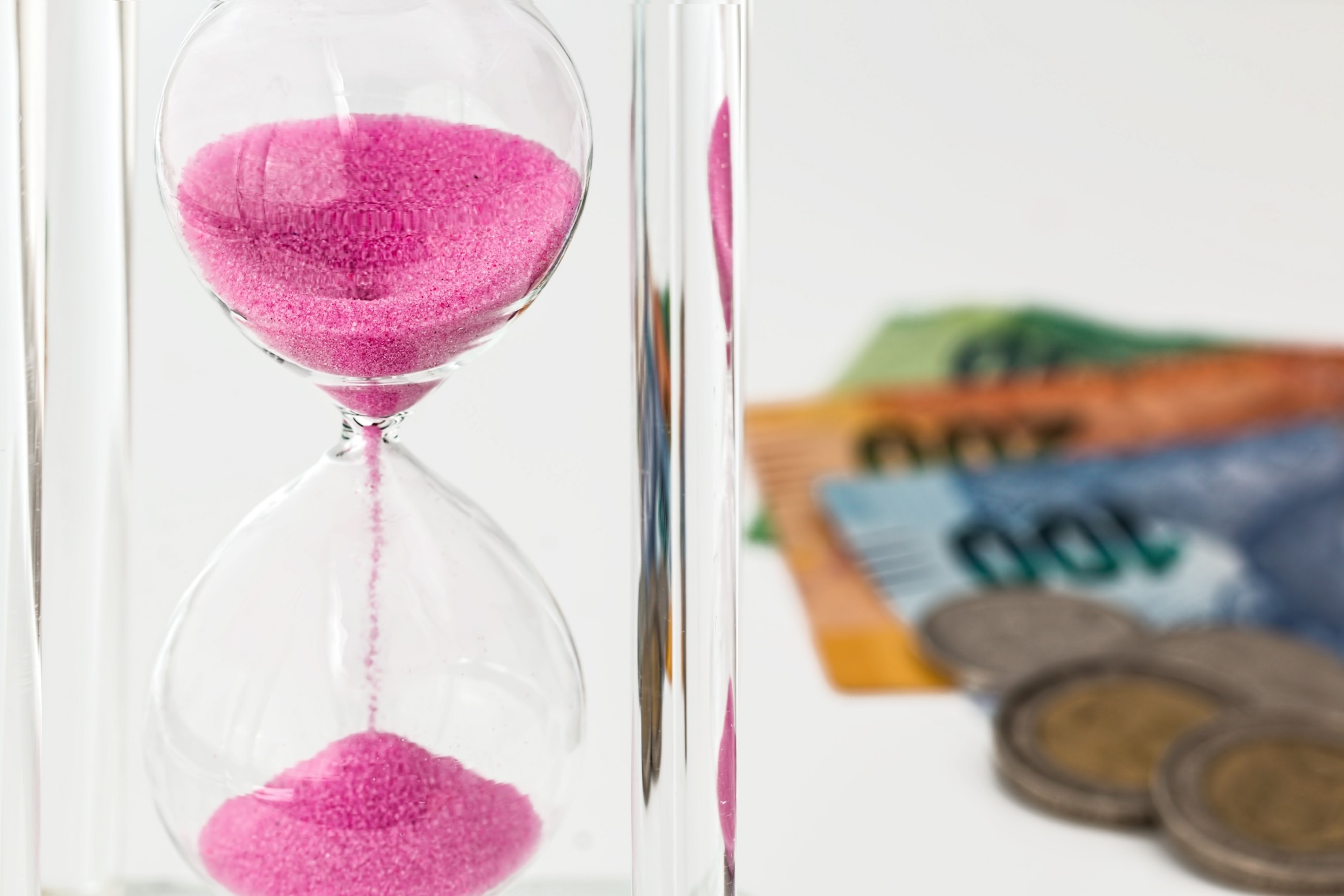 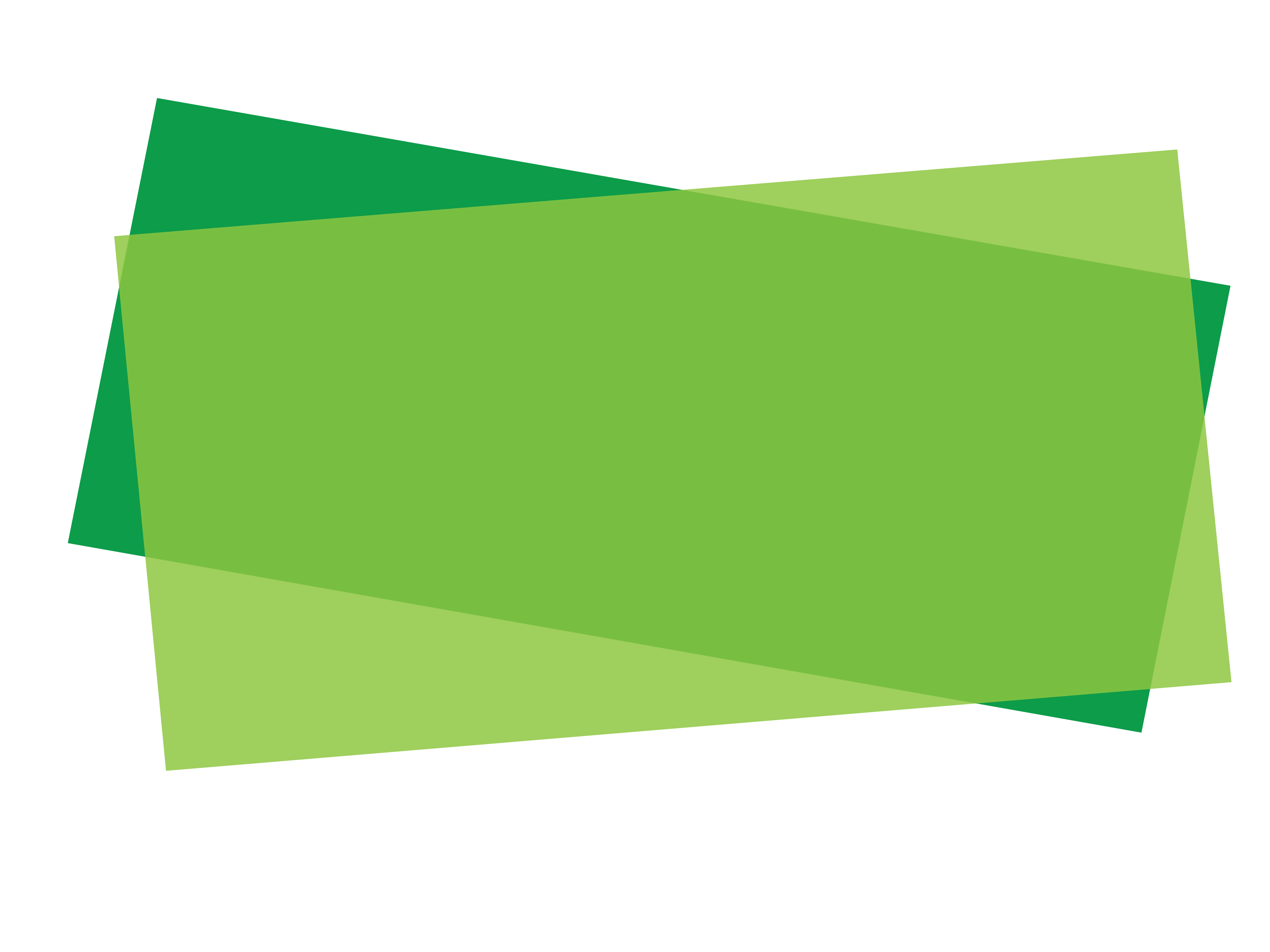 Instrumentos financieros – 
Cobertura y derivados (NICSP)® 41)
[Speaker Notes: Esta presentación abarca los requerimientos de coberturas y derivados de la NICSP 41.

El IPSASB emitió la NICSP 41, Instrumentos financieros, en agosto de 2018. La NICSP 41 tiene como fecha de entrada en vigor el 1 de enero de 2023 (se permite la adopción anticipada) y reemplazará a la NICSP 29.

Se aconseja a las entidades que aún no han adoptado las normas sobre instrumentos financieros que adopten la NICSP 41 en lugar de la NICSP 29, ya que esto evitará la necesidad de cambios posteriores en la política contable. Cuando los participantes pertenezcan a esas entidades, se recomienda que la capacitación incluya esta presentación y módulo, y no la presentación del módulo de Coberturas y Derivados (NICSP 29)

Para los participantes cuyas organizaciones hayan adoptado, o estén en proceso de adoptar, las IPSAS 29, consideren la posibilidad de utilizar la presentación y el módulo cobertura y derivados (IPSAS 29). Dependiendo del propósito de la capacitación, dichos participantes también pueden beneficiarse de esta presentación, para que estén al tanto de los próximos cambios.

La NICSP 41 se basan en la NIIF 9 (la actual NIIF). La NICSP 29 se basa en la NIC 39 (que ha sido sustituida por la NIIF 9). Si los participantes están familiarizados con las NIIF, considere la posibilidad de destacar ese tema.

Obsérvese que los requisitos de cobertura de la NICSP 41 son diferentes de los de la NICSP 29. Una entidad que haya aplicado anteriormente la contabilidad de cobertura en el marco de la NICSP 29 puede, en el momento de la transición, seguir aplicando esas disposiciones (véase el párrafo 179 de la NICSP 41). Considere la posibilidad de plantear este tema si las organizaciones de participantes están aplicando actualmente la NICSP 29.]
El Manual de Pronunciamientos de Contabilidad del Sector Público es la principal fuente autorizada de principios internacionales de contabilidad generalmente aceptados para las entidades del sector público. 
Toda la información en esta presentación es propia y está protegida por derechos de autor.
Instrumentos financieros
[Speaker Notes: Los requisitos para la contabilidad de cobertura son complejos y están más allá del alcance de este material. La intención aquí es solo dar a los participantes una vision general de la contabilidad de coberturas.

Considere las necesidades de los participantes para determinar cuánto cubrir de este material.]
Objetivo de la contabilidad de coberturas

Representar, en los estados financieros, el efecto de las actividades de gestión de riesgos de una entidad que utiliza instrumentos financieros para gestionar exposiciones derivadas de riesgos particulares que podrían afectar el resultado (o activos netos/patrimonio, en el caso de inversiones en instrumentos de renta variable para los que una entidad ha optado por presentar cambios en el valor razonable en los activos netos/patrimonio).
Instrumentos financieros
[Speaker Notes: Este enfoque tiene como objetivo comunicar el contexto de los instrumentos de cobertura para los que se aplica la contabilidad de cobertura con el fin de permitir una visión de su propósito y efecto.

La contabilidad de coberturas es un tema complicado. Permite a una entidad compensar las transacciones en sus cuentas para reflejar sus actividades de gestión de riesgos asociadas con un activo financiero o pasivo financiero o grupos de activos financieros y pasivos financieros.]
Contabilidad de coberturas

Instrumento de cobertura (valor razonable con cambios en el resultado):
Un derivado medido
Un activo financiero no derivado o un pasivo financiero no derivado
Un contrato con una parte externa
Partida cubierta:
Un activo o pasivo reconocido, un compromiso firme no reconocido, una transacción prevista o una inversión neta en una operación en el extranjero
Una sola partida o grupo de partidas
Las relaciones de cobertura designadas pueden ser
Cobertura del valor razonable
Cobertura de flujos de efectivo
Cobertura de la inversión neta en un negocio en el extranjero
Instrumentos financieros
[Speaker Notes: Para más detalles, véase el módulo Cobertura de instrumentos financieros y derivados (NICSP 41) (a partir de la página 87).]
Cobertura de flujo de efectivo

Escenario
El 1 de enero de 20X1 una ciudad entra en un contrato de compromiso en firme para comprar un camión de bomberos para su entrega el 30 de junio de 20X1 por moneda extranjera (ME) 100,000. El 1 de enero de 20X1, celebra un contrato de intercambio a plazo (forward) para recibir 100,000 ME y entregar 109,600 en moneda local (ML) el 30 de junio de 20X1. Se espera que las variaciones en los tipos de cambio que afectan a la ME y la ML se compensen entre sí. 
¿Por qué la entidad celebraría el contrato de intercambio a plazo? Explique
¿Cuál es la partida cubierta? Explique
¿Cuál es el instrumento de cobertura? Explique
Instrumentos financieros
[Speaker Notes: Respuesta del módulo (ver módulo para más detalles):

Este es un ejemplo ilustrativo de una cobertura de flujo de efectivo. Es decir, es una cobertura de la exposición a la variabilidad en los flujos de efectivo que podría resultar de la variación en los tipos de cambio relacionados con el contrato de compromiso firme (una transacción prevista altamente probable) para la compra del camión de bomberos. Los resultados de las fluctuaciones en los tipos de cambio afectarán el resultado.

La partida cubierta es el pasivo por el compromiso firme contractual para la compra del camión de bomberos.

El instrumento de cobertura es el contrato de intercambio a plazo. Es un derivado, es decir, es un instrumento financiero, cuyo valor se deriva del valor de los tipos de cambio subyacentes. Se utiliza para mitigar el riesgo cambiario para los flujos de efectivo futuros de un pasivo financiero que puede ser causado por fluctuaciones en los tipos de cambio sin comprar directamente el instrumento subyacente. Los montos contractuales son montos nocionales a los que se aplica el tipo de cambio para calcular los flujos de efectivo que se intercambiarán entre las partes.]
Cobertura del valor razonable

Escenario
Una entidad tiene una deuda pendiente de 5 millones de ME a cinco años. El capital es reembolsable al vencimiento en dos años. La entidad ha celebrado un contrato de intercambio de divisas por un valor nocional de 5 millones de ME. En virtud del contrato, realiza un pago de 5,1 millones (ML) y recibe un pago de 5 millones de ME en la fecha de vencimiento del instrumento de deuda.
¿Qué tipo de relación de cobertura es? Explique.
Instrumentos financieros
[Speaker Notes: Respuesta del módulo:

Podría ser una cobertura del valor razonable o una cobertura de flujo de efectivo. Una cobertura del riesgo de tipo de cambio de una deuda a interés fijo puede contabilizarse como una cobertura del valor razonable o como una cobertura de flujo de efectivo. Si se considera de valor razonable, la relación de cobertura es una cobertura de la exposición a cambios en el valor razonable del pasivo reconocido que es atribuible al riesgo de cambio de divisas. Las fluctuaciones en el valor razonable del instrumento de deuda podrían afectar el resultado.]
Derivados

Un instrumento financiero cuando el valor se deriva del valor de factores subyacentes basados en el mercado
Características esenciales:

Cambios de valor con cambios en un índice especificado (el "subyacente")
No se requiere inversión neta inicial o nominal
Se liquida en una fecha futura
Instrumentos financieros
[Speaker Notes: Los ejemplos de derivados generalmente incluyen futuros, forwards, opciones y swaps. Para más detalles, véase el módulo Cobertura de instrumentos financieros y derivados (NICSP 41) (página 90).

Si el tema es particularmente relevante para los participantes, considere una discusión sobre qué tipos de derivados usan sus organizaciones (use grupos de chat o de trabajo si imparte la capacitación en línea).]
Derivados implícitos

Un derivado implícito es un componente de un contrato híbrido que también incluye un principal no derivado.
Algunos de los flujos de efectivo del instrumento combinado varían de manera similar a un derivado independiente.
No es transferible contractualmente de forma independiente del instrumento financiero al que está vinculado.
Sólo se separan cuando:
Las características económicas y riesgos no se relacionadan estrechamente con los del anfitrión
El instrumento separado cumple con la definición de un derivado
El instrumento híbrido no se mide a valor razonable con cambios en el resultado
Instrumentos financieros
[Speaker Notes: Para más detalles, véase el módulo Cobertura de instrumentos financieros y derivados (NICSP 41) (página 91).

Si un contrato híbrido contiene un anfitrión que es un activo comprendido en el ámbito de aplicación de la NICSP 41, una entidad aplica los requerimientos para clasificar los activos financieros a todo el contrato híbrido. Esto puede significar que los flujos de efectivo contractuales no son únicamente pagos de principal e intereses sobre el monto principal pendiente; en tales circunstancias, el activo financiero se clasificaría como a valor razonable con cambios en el resultado.]
Swap de Tasas de Interés
Pago a tipo fijo 8,65% sobre 1 millón de UM nocional
Parte A Un
Parte B Un
LIBOR de pago a tipo variable1 + 0.70% en 1 millón UM nocional
LIBOR flotante+1,5%
Fijo 8.5%
Obligaciones existentes
1Tasa de oferta interbancaria de Londres
Instrumentos financieros
[Speaker Notes: Para más detalles, véase el módulo Cobertura de instrumentos financieros y derivados (NICSP 41) (a partir de la página 92).]
Preguntas y discusión
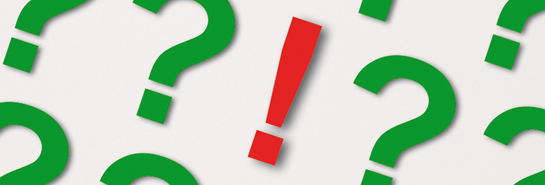 Visite el sitio web del IPSASB http://www.ipsasb.org
Instrumentos financieros